Micosis superficiales de la piel
Dra. Mireia Serrano Manzano. GdT Dermatología CAMFiC
Micosis superficiales
Candidiosis cutáneas.
Infecciones por Malassezia spp.
Dermatofitosis o Tiñas.
Onicomicosis.
Caso clínico 1
Varón de 57 años. Panadero de profesión.
AP:
Fumador de 20 cigarillos/día
HTA diagnosticada hace 2 años en tramiento con enalapril 20 mg/día.
Dmt2 diagnosticada hace 2 años en tratamiento con metformina 850 mg/12 h.
Acude por estas lesiones pruriginosas aparecidas hace varios días.
Cortesía Vicente Crespo Erchiga M.D., Ph.D
Pregunta 1
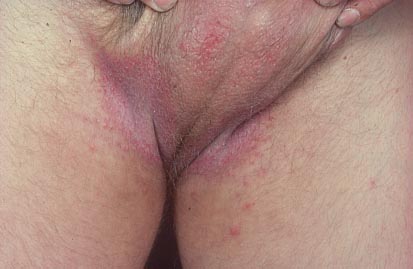 ¿Cuál es el diagnóstico más probable?
Dermatitis irritativa.
Psoriasis invertida.
Candidiasis.
Tengo tantas dudas que no se qué poner.
Diagnóstico diferencial de lesiones eritemato descamativas en pliegues
Dermatitis irritativa del pañal
Psoriasis invertida
lapellcamfic
Diagnóstico diferencial de lesiones eritemato descamativas en pliegues
Tiña Cruris
Eritrasma
Diagnóstico diferencial de lesiones eritemato descamativas en pliegues
Neurodermitis
Candidiasis
Pregunta 2
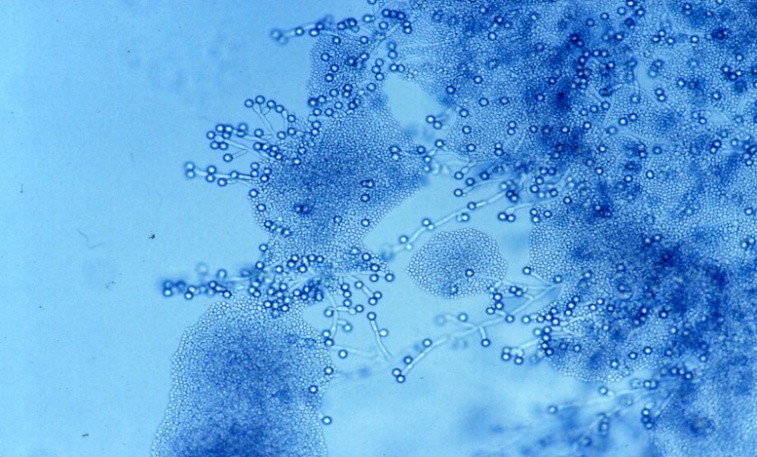 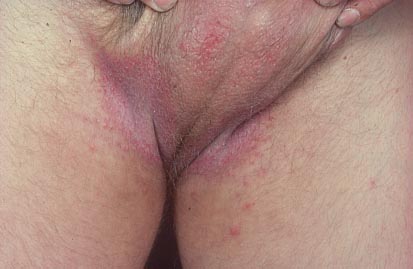 ¿Qué tratamiento sería el más idóneo en una candidiasis en grandes pliegues?
Cortesía Vicente Crespo Erchiga M.D., Ph.D
Iniciaríamos en todos los casos tratamiento sistémico con un azol a dosis licenciadas.
Si estamos en una fase exudativa, comenzaríamos con nistatina en crema.
En ningún caso utilizaríamos fomentos.
Si fracasa el tratamiento tópico, utilizaríamos Itraconazol low dose, Itraconazol o Fluconazol.
Tratamiento de candidiasis en grandes pliegues
El primer paso es la eliminación de factores predisponentes
En fase aguda exudativa: Fomentos 
PgK 1/10.000/3-5 v/día.                           
Eosina 1/10.000 3 v/día.
Fase no exudativa: 
Crema/ polvo de: Nistatina o azoles 1/12h/15 días.
Tratamiento sistémico si fracasa el tratamiento tópico
Itraconazol baja dosis 50 mg/d 7-15 días. 
Itraconazol  100 mg/d 7-15 días.
Fluconazol 150 mg/d  15 días.
Pereiro Ferreirós M, García-Martínez FJ, Alonso-González J. Actualización en el tratamiento de las micosis cutáneas. Actas Dermosifiliogr 2012;103(9):778-783.
Dias MFRG, Quaresma-Santos MVP, Bernardes-Filho F, Amorim AGF, Schechtman RC, Azulay DR. Update on therapy for superficial mycoses. An Bras Dermatol. 2013;88(5):
Nieto Pomares M, Muñoz Gonzalez F, Guereña Tomás MJ. Infecciones cutàneas. AMF 2010;6(2):62-71.764-74.
Caso clínico 2
Varón de 23 años. Estudiante de INEF.
No AP de interés.
Es la tercera vez que acude a nuestra consulta por estas máculas hipocrómicas ligeramente descamativas en región deltoidea bilateral y espalda que hemos orientado como Pitiriasis Versicolor.
Ha seguido tratamiento desde marzo  con ketoconazol gel 2% 1 aplic /día.
Cortesía Vicente Crespo Erchiga M.D., Ph.D
Pregunta 3
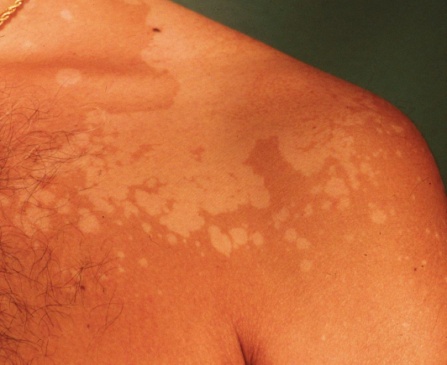 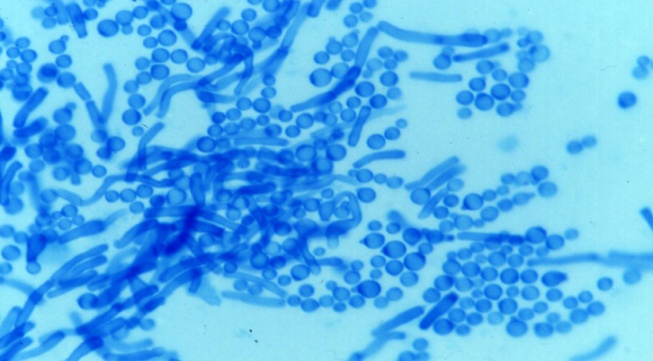 ¿Cuál es la actitud terapéutica más correcta?
Derivamos al dermatólogo de zona, más allá del ketaconazol no me siento seguro.
Cambiamos a Sulfuro de selenio 2,5-5% loción o champú 1 aplicación/día.
Inicio tratamiento con Itraconazol low dose, Itraconazol o Fluconazol vía oral.
¿Seguro que hay una opción terapéutica mejor que el ketoconazol que lleva?
Tratamiento Pitiriasis Versicolor
Tratamiento tópico:
Ketoconazol gel (1-2%): 1aplicación/día (2-4 semanas).
Sulfuro de selenio (2,5-5%) loción o champú, 1 apllicación/día (1 semana)  Aplicar y dejar actuar durante unos 10-15 minutos.
Recurrencias:
 Ketoconazol  1 aplicación/semana,  mínimo 2 meses.
Otros: 
Cremas o lociones de azoles o alilaminas, propileno 50% en agua, nistatina, acido salicílico.
Pereiro Ferreirós M, García-Martínez FJ, Alonso-González J. Actualización en el tratamiento de las micosis cutáneas. Actas Dermosifiliogr 2012;103(9):778-783.
Dias MFRG, Quaresma-Santos MVP, Bernardes-Filho F, Amorim AGF, Schechtman RC, Azulay DR. Update on therapy for superficial mycoses. An Bras Dermatol. 2013;88(5):
Nieto Pomares M, Muñoz Gonzalez F, Guereña Tomás MJ. Infecciones cutàneas. AMF 2010;6(2):62-71.764-74.
Tratamiento Pitiriasis Versicolor
Si no respuesta a tópico o extensión amplia:   
 Ketoconazol 200 mg/día  (10 días) dosis en medio ácido (p. ej., con un yogur), 
 Itraconazol low dose 100 mg/día (7 días).
 Itraconazol 200 mg/día (7 días).
 Segunda línea:
Fluconazol 150mg/semana(3 semanas).
Recurrencias como medida preventiva:                                              
Itraconazol low dose 200 mg 1 vez al mes /6 meses.
Itraconazol 400 mg 1vez al mes/6 meses.
Ketoconazol 400 mg 1 vez al mes o 200 mg/día, 3 días consecutivos de cada mes.
Pereiro Ferreirós M, García-Martínez FJ, Alonso-González J. Actualización en el tratamiento de las micosis cutáneas. Actas Dermosifiliogr 2012;103(9):778-783.
Fernández-vozmediano jm, et al. actualización en la etiopatogenia y tratamiento de la pitiriasis versicolorMed Clin (Barc). 2006;126(Supl 1):7-13
Dermatofitosis o tiñas
Fotos Cortesía Vicente Crespo Erchiga M.D., Ph.D
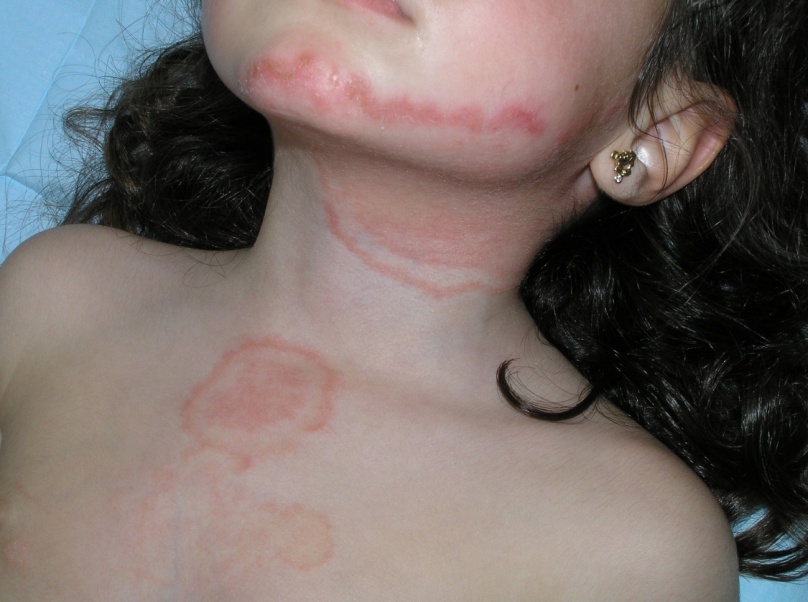 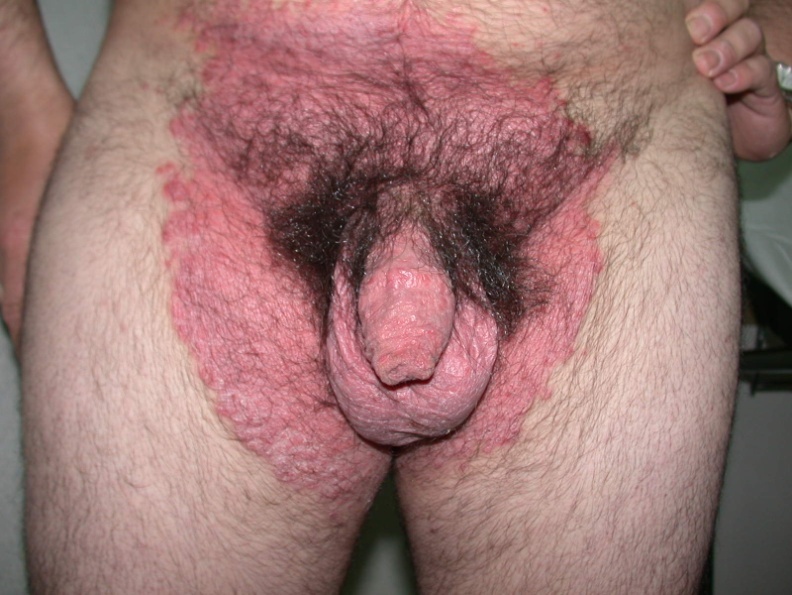 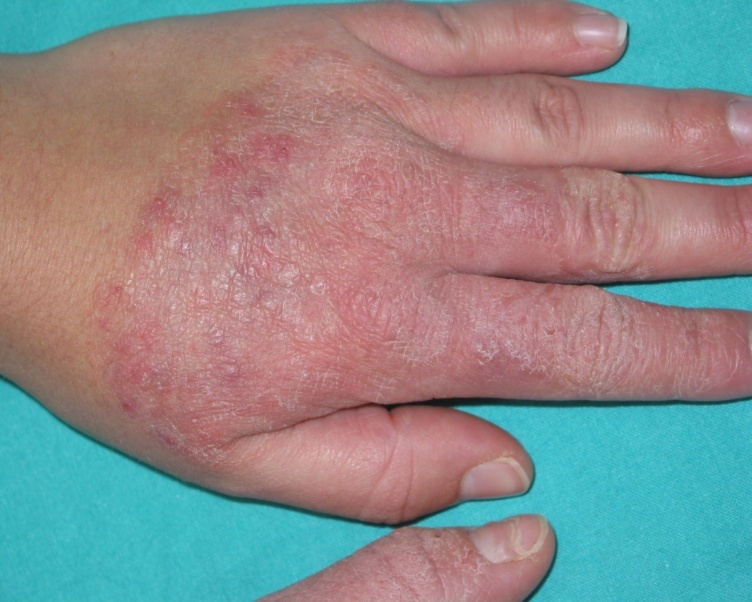 Tinea cruris
Tinea corporis
Tinea manuum
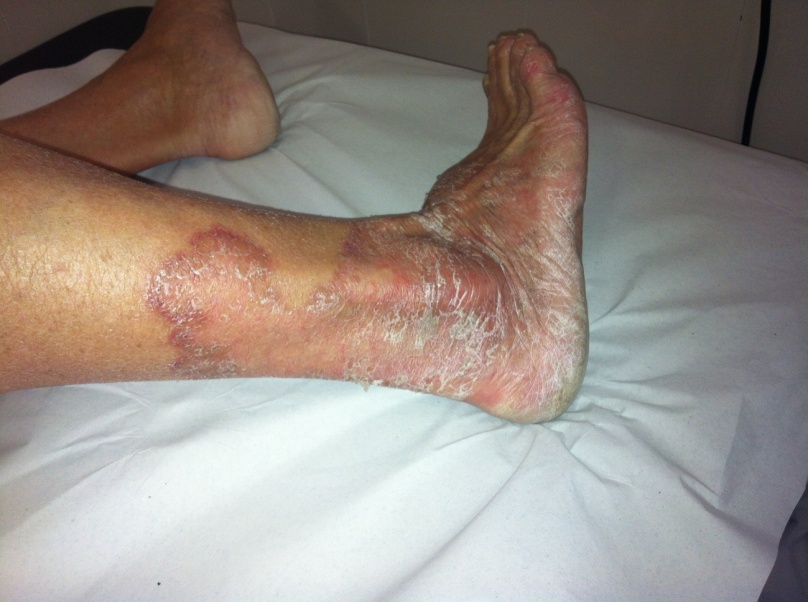 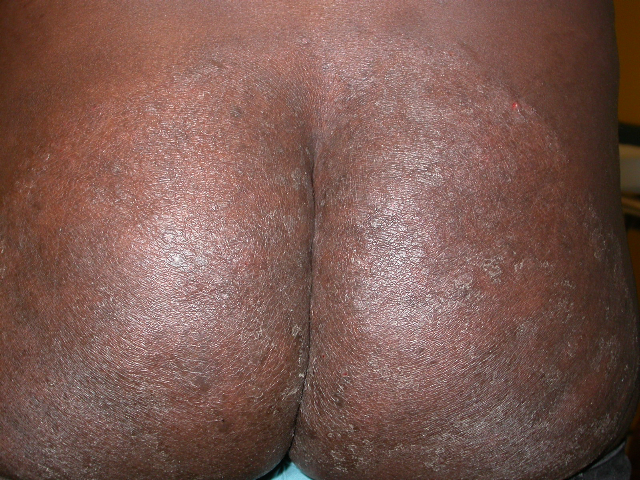 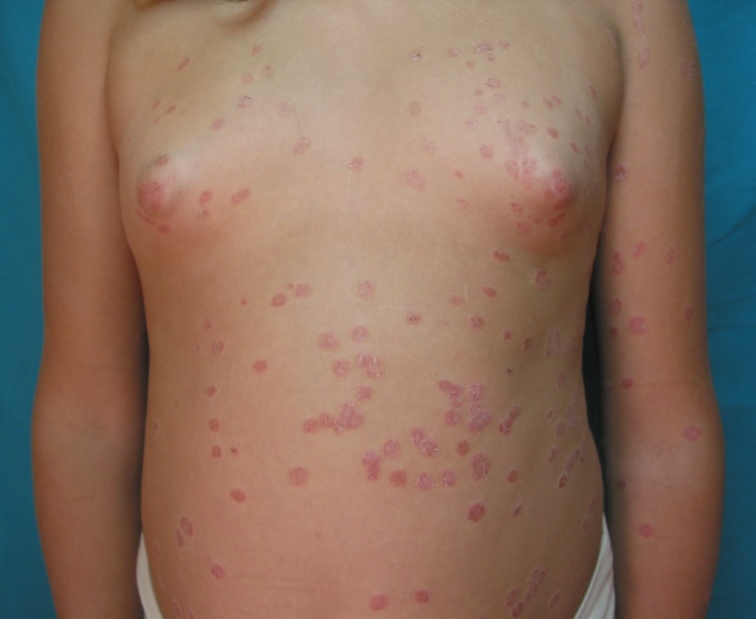 lapellcamfic
Tinea incógnito
Tinea pedis
Tiña diseminada
Dermatofitosis o Tiñas
Fotos Cortesía Vicente Crespo Erchiga M.D., Ph.D
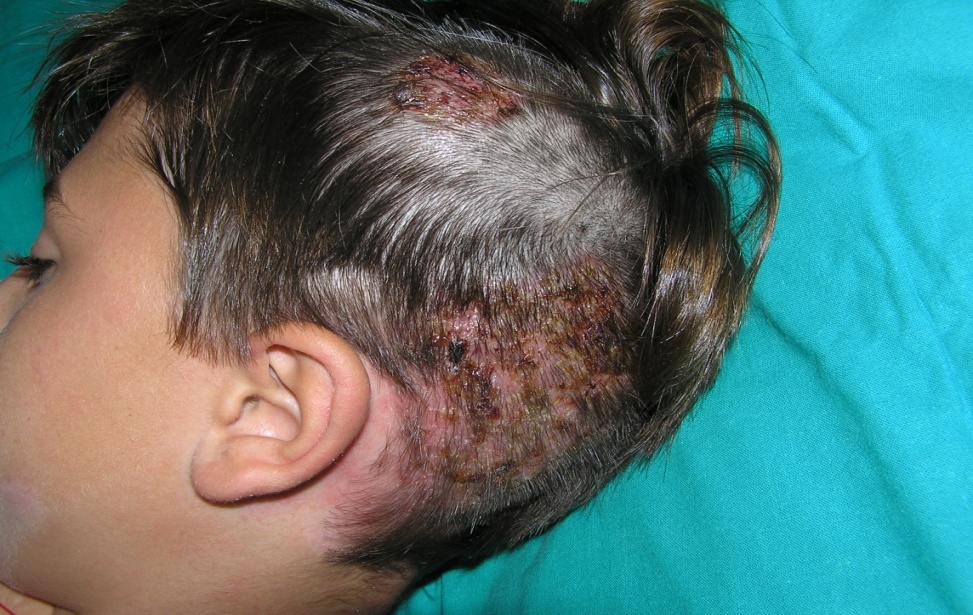 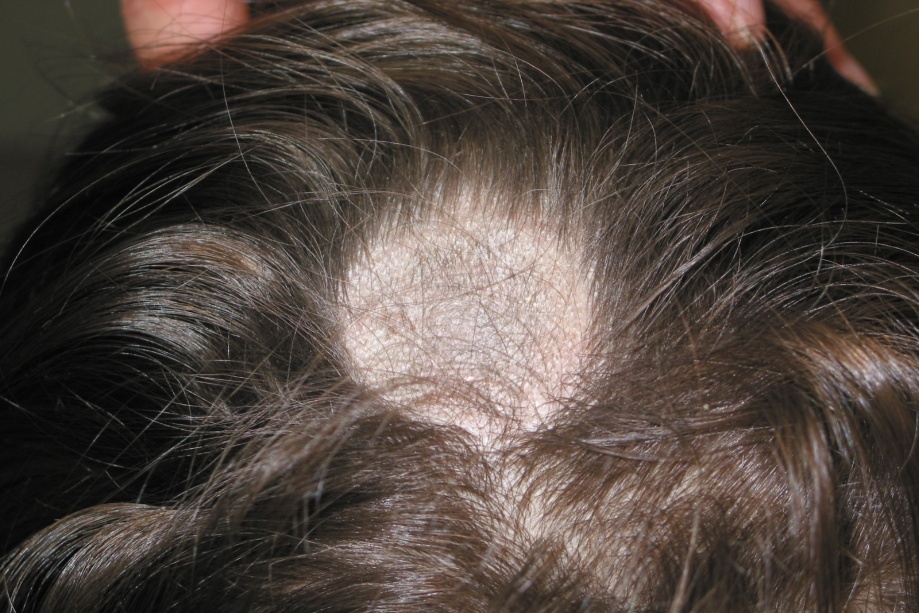 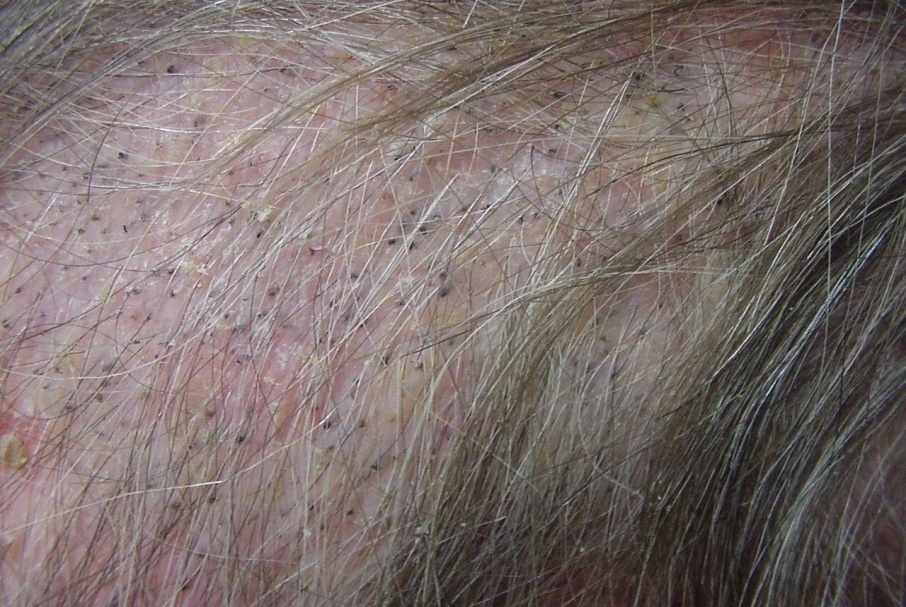 Querion de Celso
Tinea capitis: Tiña microspórica
Tinea capitis tricofítica
Onicomicosis
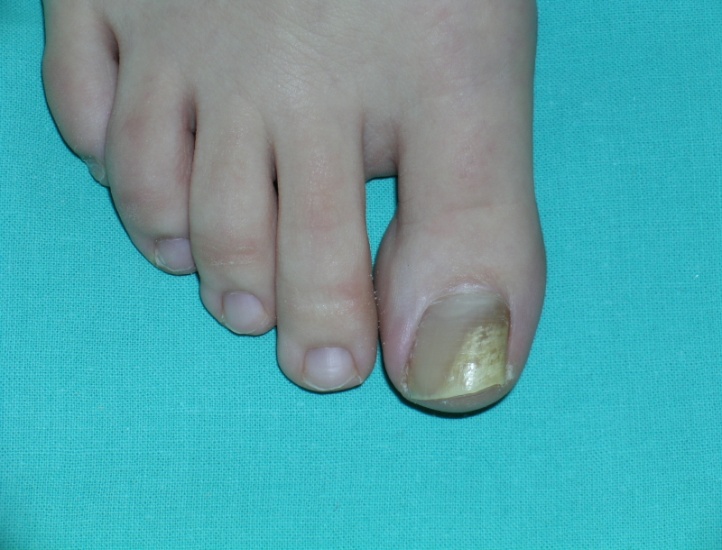 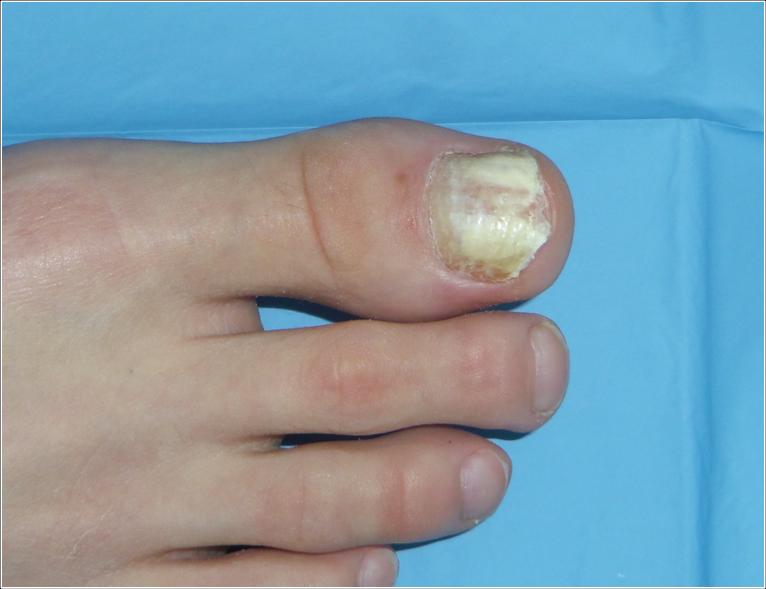 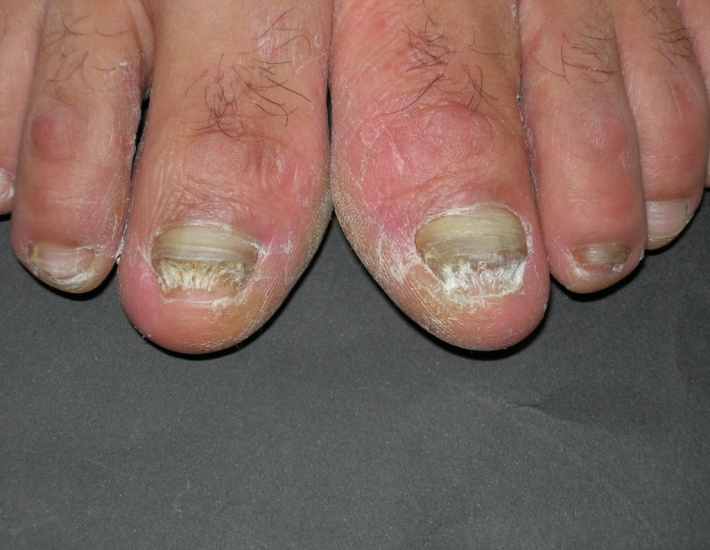 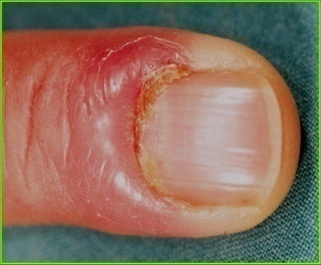 OSDL
OBS
ODT
PMC
Dermatofitosis o Tiñas
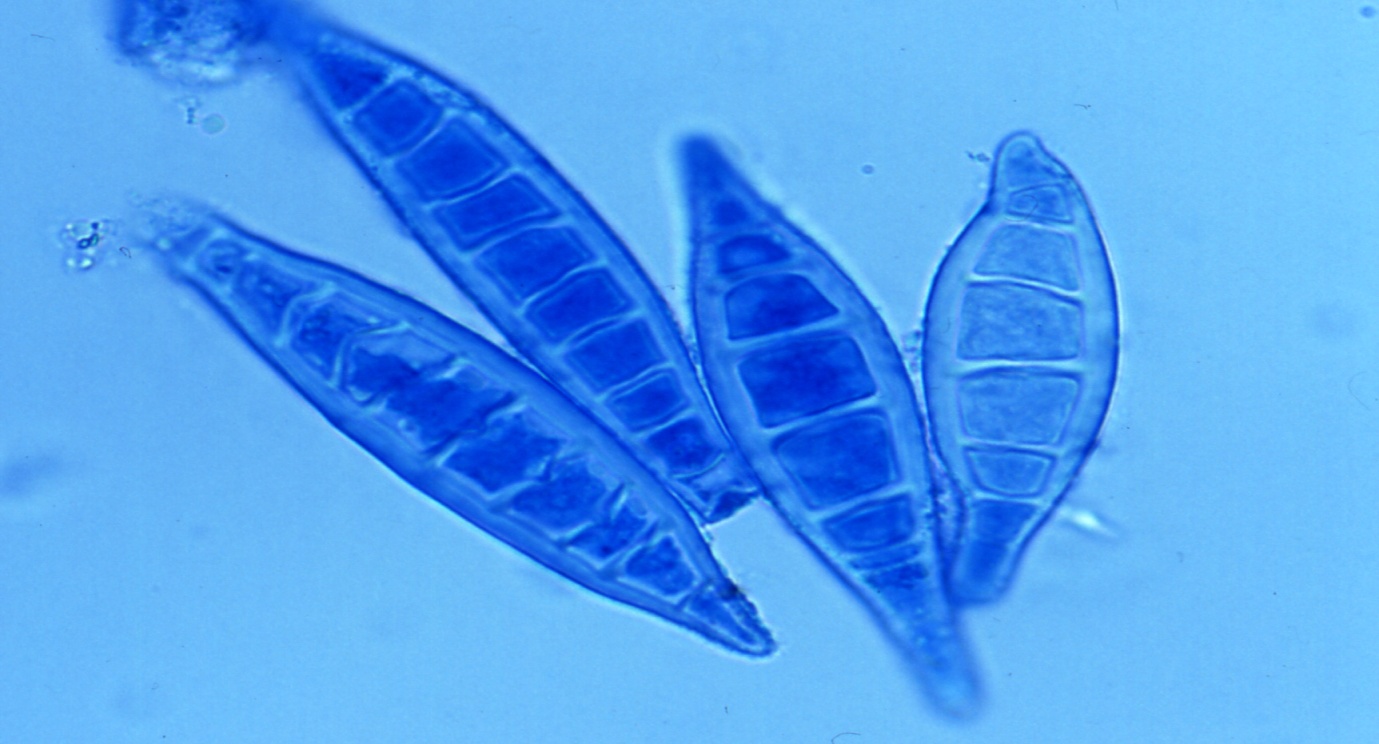 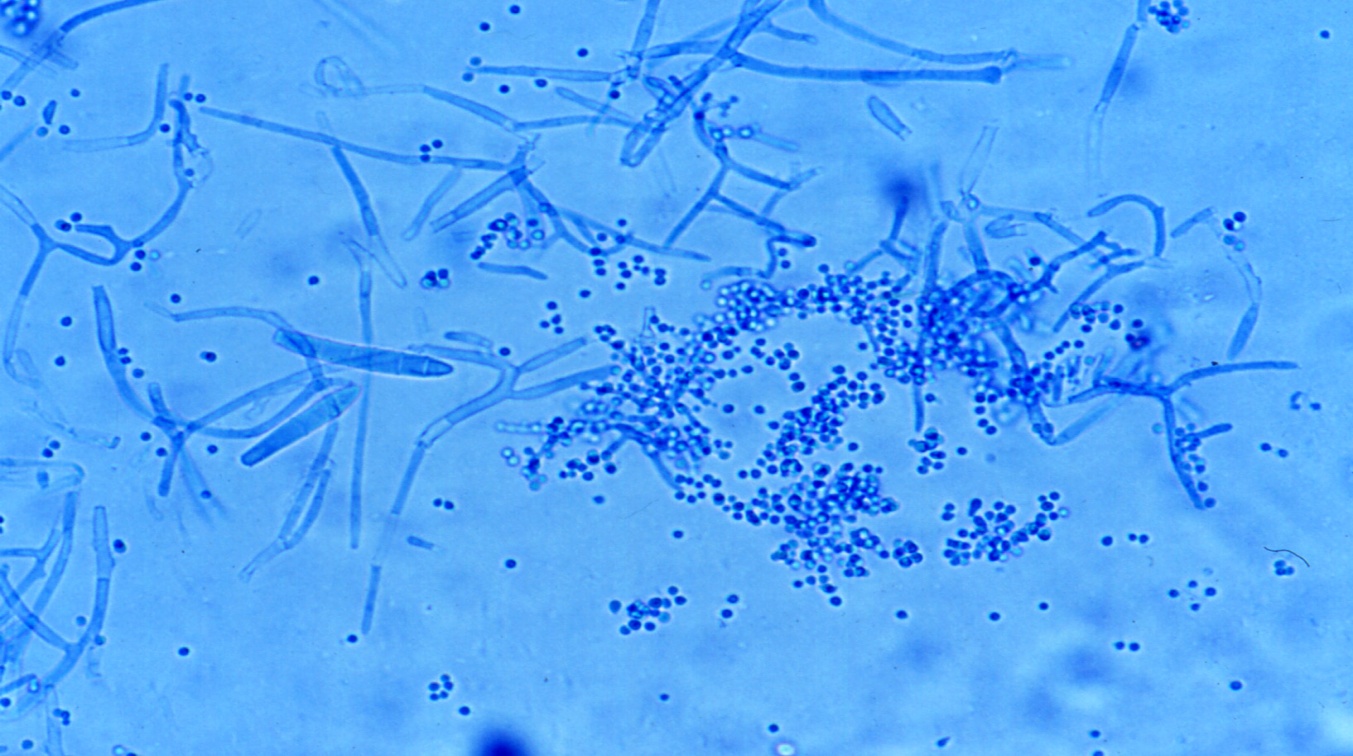 Microsporum canis
Trichophyton mentagrophytes var.mentagrophytes
Caso clínico 3
Varón de 16 años. No AP de interés.
Acude por que desde hace varias semanas presenta esta placa alopécica descamativa.
Fotos Cortesía Vicente Crespo Erchiga M.D., Ph.D
Pregunta 4
¿Qué tratamiento sería el más correcto?
Champú de Selenio y griseofulvina 10-20 mg/kg/d 4 semanas.
Champú de Selenio y terbinafina 250mg mg/kg/d 2 semanas.
Intentaré saber algo más antes de “mojarme” por alguna respuesta.
Me espero a que lo diga la ponente.
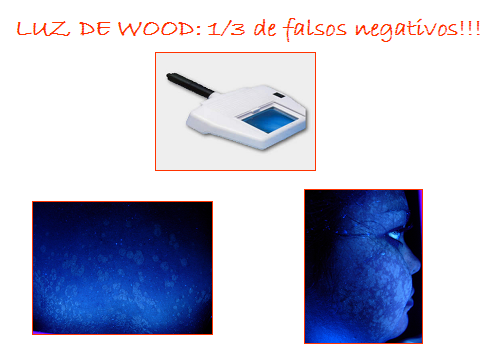 Diagnóstico de las tineas
Observacion microscópica en KOH 10-20%.                        
 Método fácil y recomedado pero que requiere experiéncia y microscópio.                                  
Tinciones específicas (azul metileno, calcoflúor).                               
Cultivo micológico (agar Sabouraud) a 25º         2-3  semanas.                        
Cultivos cromogénicos (candida) a 35º en 
      24-48h.
Luz Wood: positiva en Microsporum.                                               
Estudio histopatologico (alopecia cicatricial no filiada).                  
Dermatoscopia:tinea capitis y pigmentación ungueal.                             
Estudio con PCR (coste elevado).
).
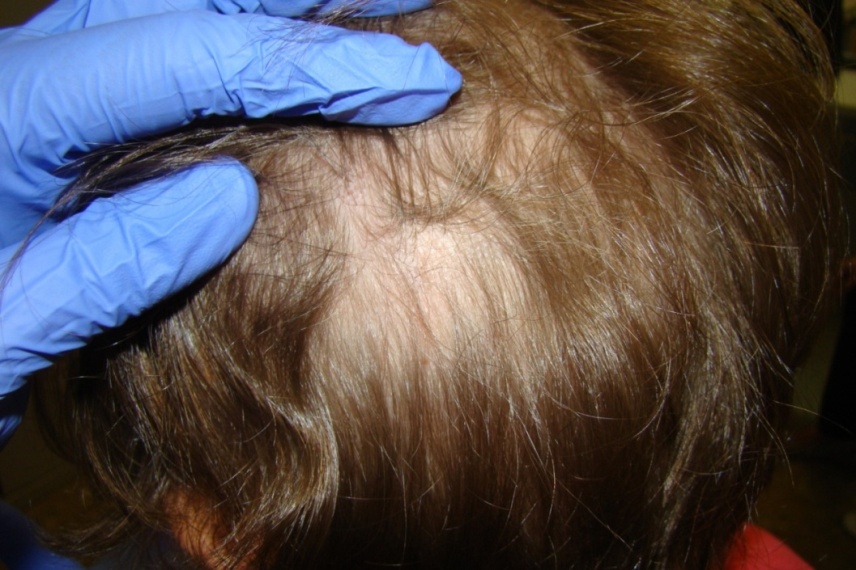 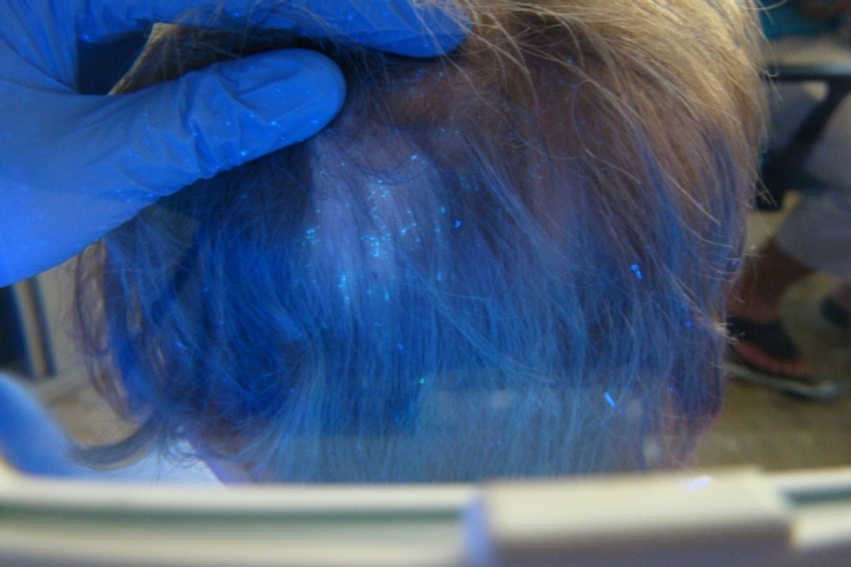 Fotos Cortesía Vicente Crespo Erchiga M.D., Ph.D
Pereiro Ferreirós M et al. Identificación de los dermatofitos más frecuentes en España. Piel. 2008;23(8):438-46.
Dermatoscopia en tinea capitis
Pelos “en coma”
Pelos “en zig-zag”
Pelos “en sacacorchos”
Pelos “en código Morse”
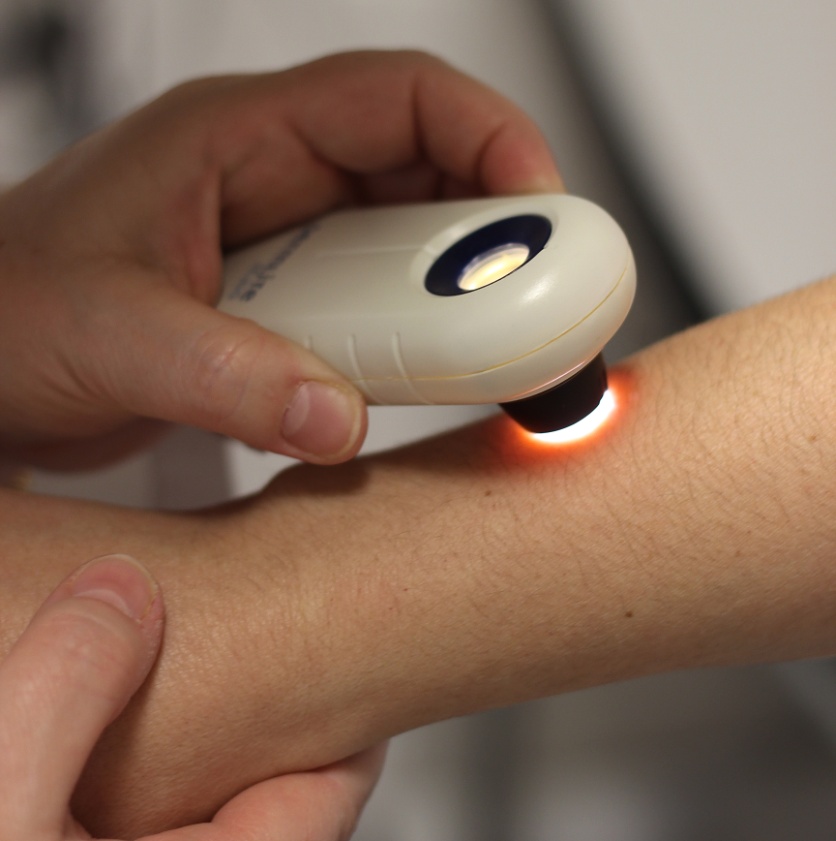 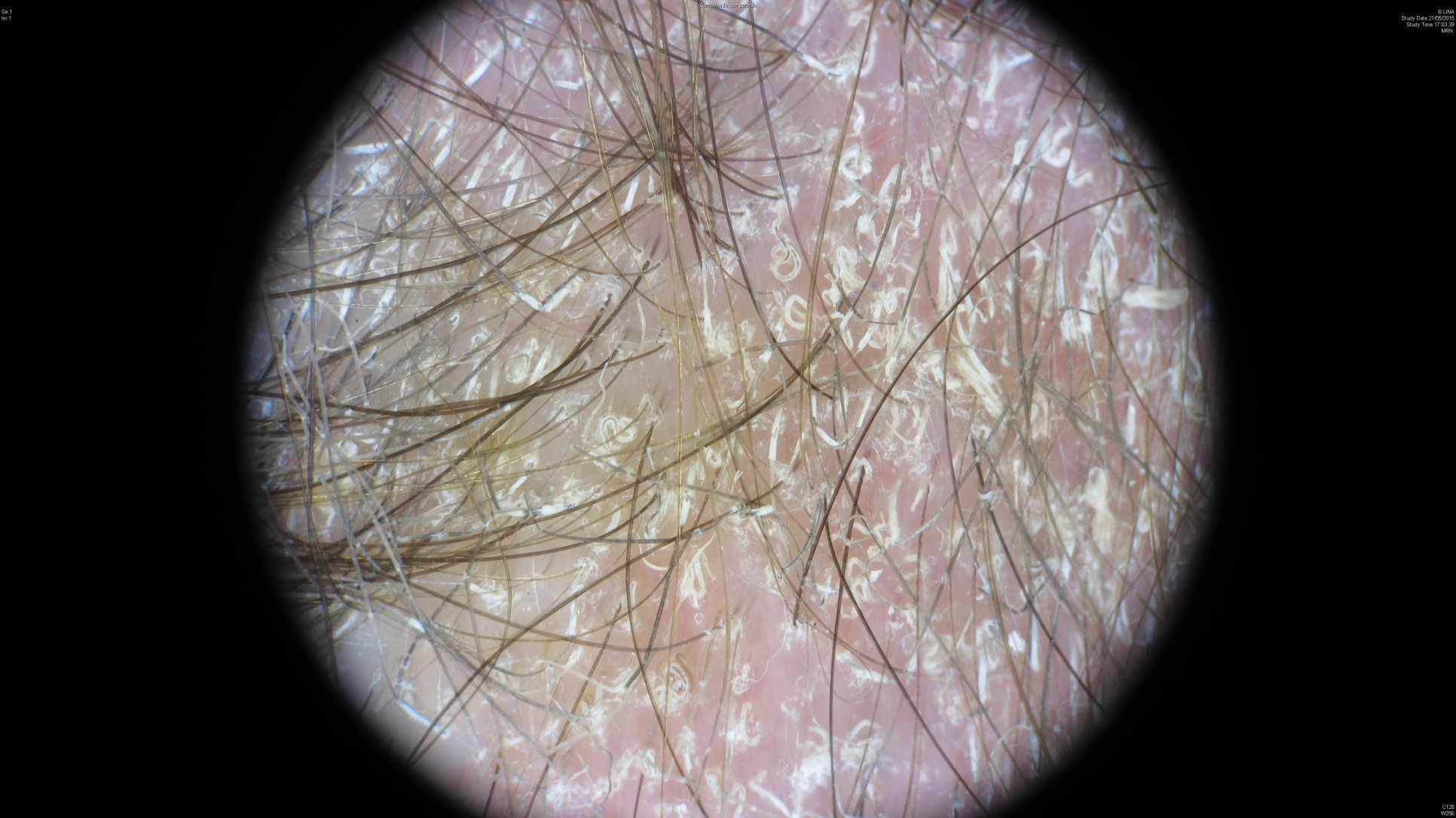 Cortesía Vicente Crespo Erchiga M.D., Ph.D
Cortesía del Dr. Javier Del Boz González
Dermatoscopia de tiña de la cabeza Crocker AB, Quiñones R, Mayorga J, o García A.Dermatol Rev Mex Volumen 56, Núm. 3, mayo-junio, 2012
Tinea capitis y dermatoscopia I. Neri, J. Orgaz-Molina, S. Ciabatti, L. Ricci, R. Balestri. An Pediatr 2014;81:53-4 - Vol. 81 Núm.1 DOI: 10.1016/j.anpedi.2013.09.023
Tricoscopia en tiña de la cabeza Jáuregui-Aguirre E y col. Dermatología Revista mexicana Volumen 59, Núm. 2, marzo-abril, 2015
Tratamiento Tinea capitis tonsurantes
Microsporicas
(M. canis, M. audouinii…)
Tricofíticas 
(T. tonsurans, T. violaceum…)
Griseofulvina
Terbinafina
Fotos Cortesía Vicente Crespo Erchiga M.D., Ph.D
Tratamiento Tinea capitis tonsurantes
Tratamiento tiñas
Tinea capitis/barbae
Tinea corporis/cruris/mannum/pedis
Tratamiento tópico
Siempre coadyuvante al tto oral.
Champú de  sulfuro de selenio .    
Tratamiento sistémico
Griseofulvina: 
     de elección en niños 10-20 mg/kg/d 6-8 sem.                                  
     Adultos: 500 mg/d  6-8 semanas .                                  
Terbinafina. 
      Adultos:250 mg/d/ 4-6 sem. 
      Niños:<20kg:62,5mg/20-40kg:125/>40kg:250 
Itraconazol low dose. Adultos 100mg/d/5sem.
Itraconazol. Adultos 200mg/d/5 sem.
Tratamiento tópico
Siempre de elección
Imidazólicos 1/12h 3-4 sem.(clotrimazol, bifonazol) o terbinafina 1/12h 3-4 sem. 
Tratamiento sistémico
Indicaciones:
Tiñas extensas o con gran componente inflamatorios
Tiñas en zonas hiperqueratosicas
Existencias de foliculitis
Tiña incognito 
Inmunosupresión y/o enfermedad grave concomitante
Terbinafina 250 mg/d 1-2 sem.                         
Itraconazol Low dose 50 mg/d/1 sem.     
Itraconazol 100 mg/d/1 sem.    
Fluconazol 150 mg/sem/1-2 sem. ( elección manuum/pedis 2-4 sem).
Caso clínico 4
Paciente de 23 años.
Ap: Tumor de Wilms a los 8 años de RI y 10 años de Riñón D,  transplante renal hace 3 años en tratamiento con inmunosupresores. 
Acude a nuestra consulta por esta lesión que se ha observado en la  1ª uña de pie D. No sabe desde cuando la tiene.
Pregunta  5
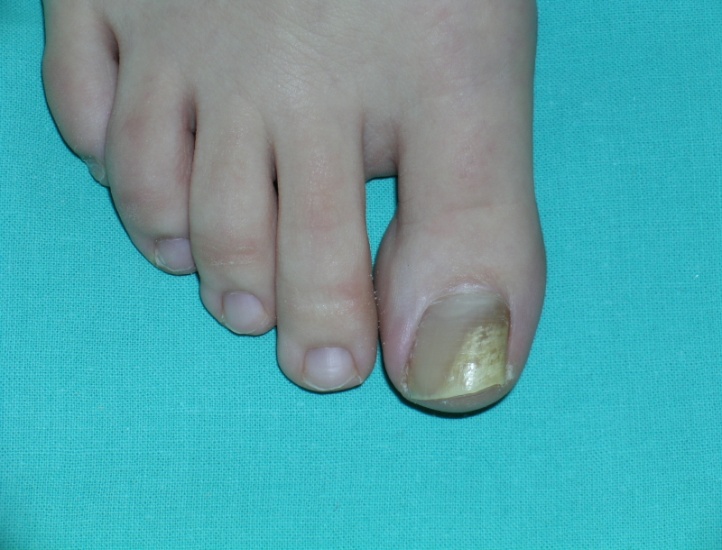 ¿Cómo se orienta el diagnóstico de la lesión y que actitud terapéutica es la más correcta?
Es una OSDL, sobretodo está causada por dermatofitos y el tratamiento de elección es una laca de amorolfina  al 5% , cicloprirox al 8% o tioconazol 28% soluc. durante 9-12 meses.
Es una OSP, sobretodo está causada por dermatofitos y el tratamiento de elección es una laca de amorolfina  al 5% , cicloprirox al 8% o tioconazol 28% soluc. durante 9-12 meses.
Es una OSDL y debe tratarse por vía oral con Itraconazol low dose, itraconazol o terbinafina.
Tengo medio claro que es un hongo pero del tratamiento no me acuerdo.
Tratamiento onicomicosis
Tratamiento oral
Tratamiento Tópico
Indicaciones
Afectación >2 uñas
Afectación matriz ungueal
Onicomicosis resistente a tratamiento tópico
Inmunodeprimidos                                
Farmacos 1era elección:
 Itraconazol low dose 
Pauta continua: 100mg/d 3 meses 
Pauta pulsátil: 100mg/12h durante 1 sem. al mes durante 3 m 
Mayor eficacia en no dermatofitos y Candidas
 Itraconazol 
Pauta continua : 200mg/d 3meses. 
Pauta pulsátil: 200mg/12h 1sem al mes durante 3 meses
Mayor eficacia en no dermatofitos y Candidas
Terbinafina: 250mg/dia 
Duración del tratamiento
Manos 6 semanas. Pies 12 semanas.
Indicaciones:
Lesiones incipientes
Afectación 1 o 2 uñas (máximo 3 en manos) y sin afectación de la matriz ungueal.
Polimedicados.
OBS.                                     
 Tipos:
Amorolfina (5%)laca 1-2 v /semana
Ciclopirox (8%) laca 1 v/dia
Tioconazol 28% solución 2 v/semana
Combinación Urea al 40% y bifonazol al 1% pomada 1 v/dia de 7-14 dias.
Duración del tratamiento
Manos: 6 meses. Pies: 9-12 meses
Fernández-Chico N et al. Estrategias terapéuticas en las onicomicosis.Piel 2008;23(5):268-72.
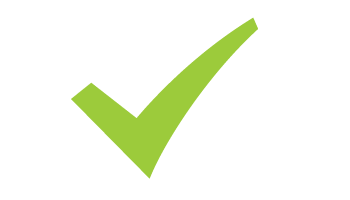 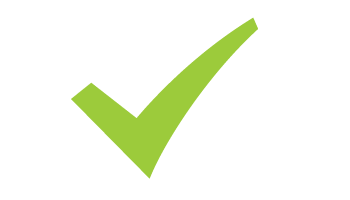 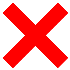 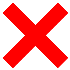 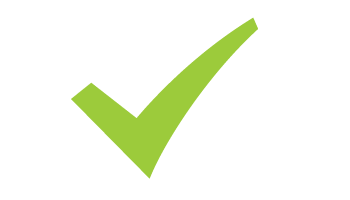 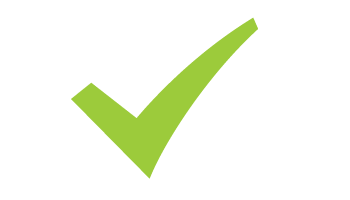 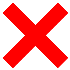 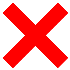 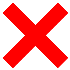 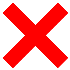 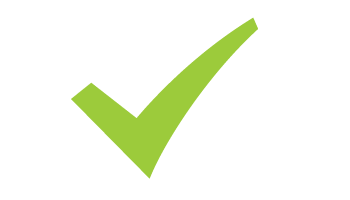 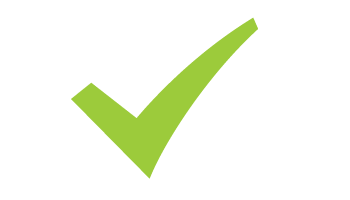 ++
++++
+++
+++
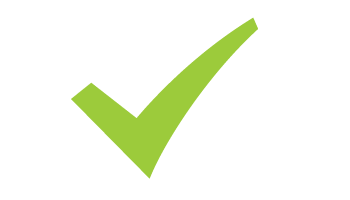 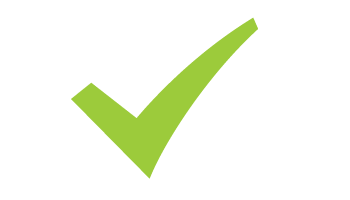 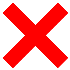 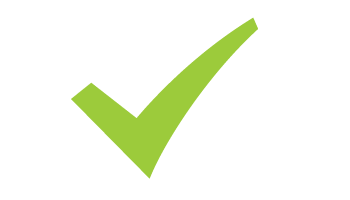 Akhtar S et all. J Pak Med Assoc. 2012 Oct;62(10):1049-52 //  Del Palacio A. et all. Rev Iberoam Micol 2002; 19: 68-71  //  Fichas técnicas Itraconazol, Fluconazol, Terbinafina
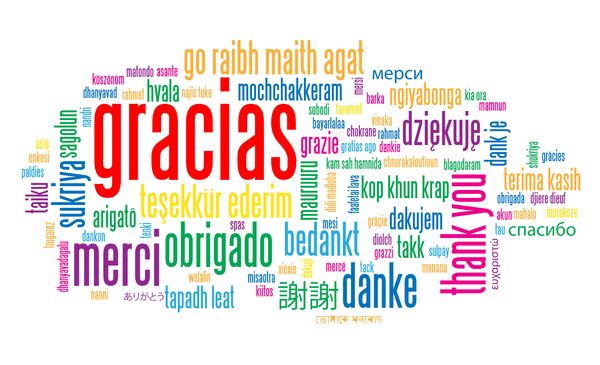